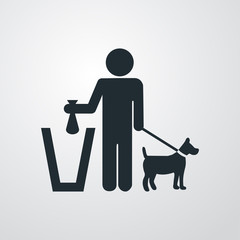 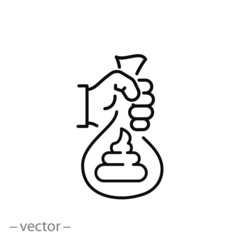 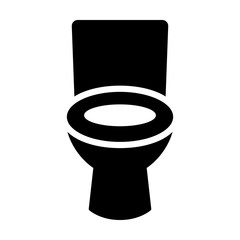 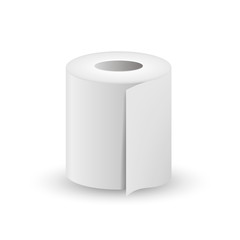 Unit 1 revision 2 BT                Cris P
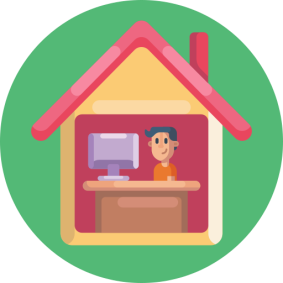 WORD FORMATION

NOUNS: -ITY –NESS –MENT –DOM –HOOD –ENCE –ANCE  -SION  -TION 


IRREGULAR NOUNS: GIFT, PROOF, WIDTH, GROWTH, SIGHT, HEIGHT, PRETENCE, BIRTH


ADJECTIVES: -OUS, -ABLE, -IBLE, -IVE, -LESS, -FUL, -LY

POSITION:

THE _______________. (NOUN)
THE _______________TEACHER (ADJ)
THE _______________HIDEOUS TEACHER (ADV)
SHE TEACHES _____________ (ADV)
______________, I AM FINE (ADV)
LOOK; SEEM ; BE (ADJ) (STATE VERBS NEED ADVERBS)
HELP, MAKE, LET ( VERBS in INFINITIVE) – HELP ME CLEAN
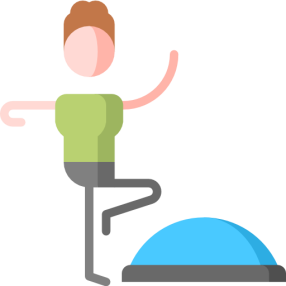 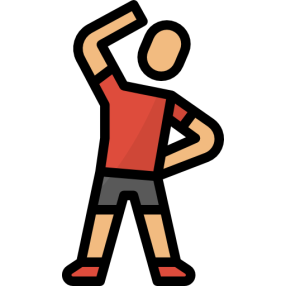 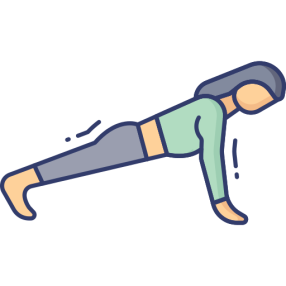 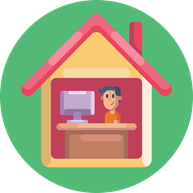 READING
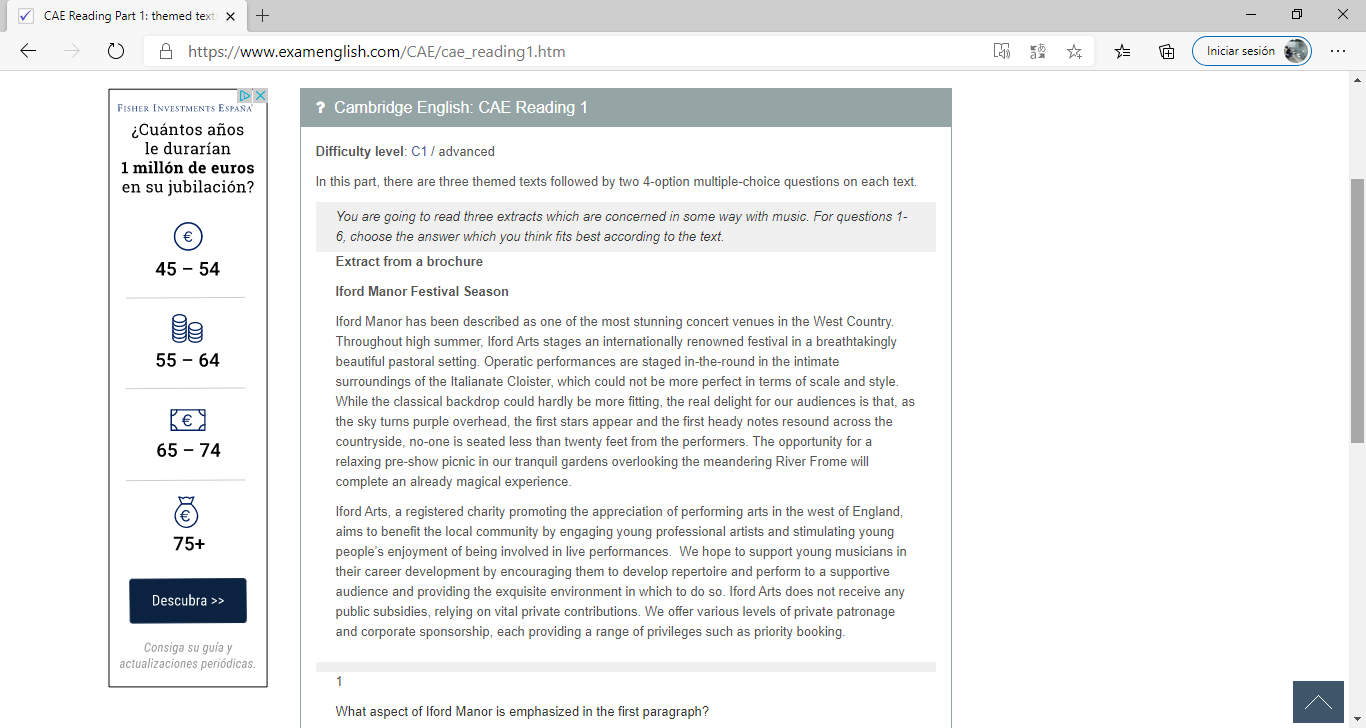 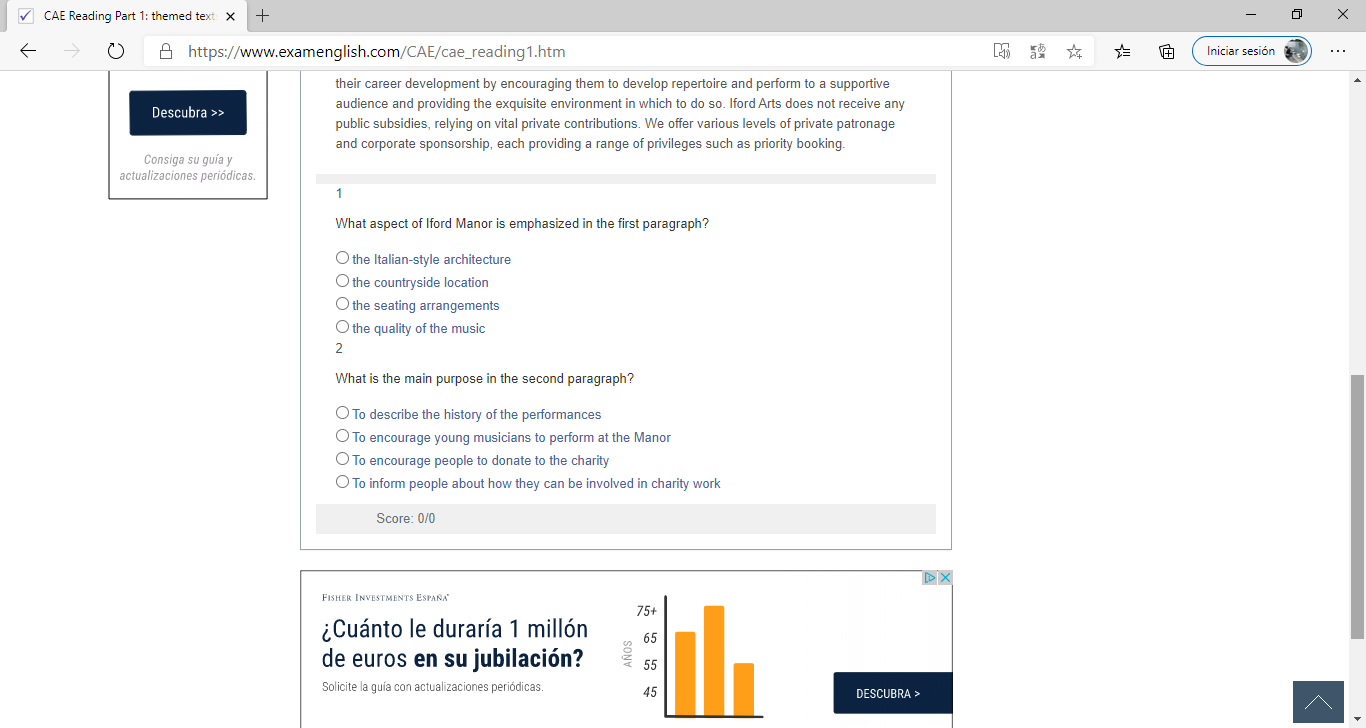 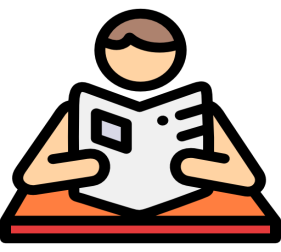 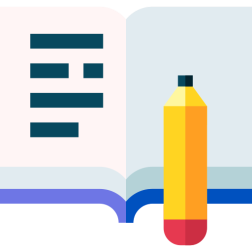 USE OF ENGLISH- REPHRASING

Brian was really interested in North American history in his school days
INTEREST
Brian ____________________North American history in his school days

When it comes to population,Beijing’s much bigger tha Auckland’s
POPULATED
Beijing is ______________________tan Auckland

3. The manager should think about experience when hiring new staff
CONSIDERATION
The mnager should_________________________when hiring new staff

4.The anti-smoking advertisement does not stop people from smoking
INEFFECTIVE
The anti-smoking advertisement is __________________ people from smoking

5. She has learnt a substantial amount from her university course
GAINED
She has _________________________knowledge from her university course

6. It is a good idea to learn Chinese to improve your future job prospects
TAKING
____________________is a very good way to enhance your opportunities
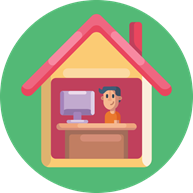 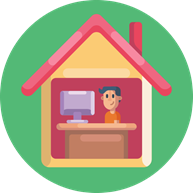 TENSES
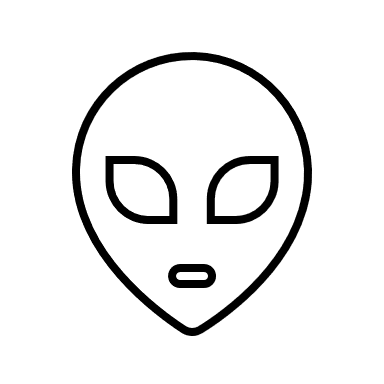 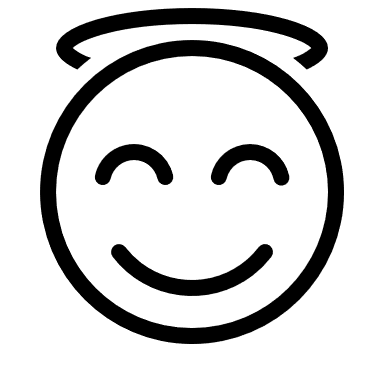 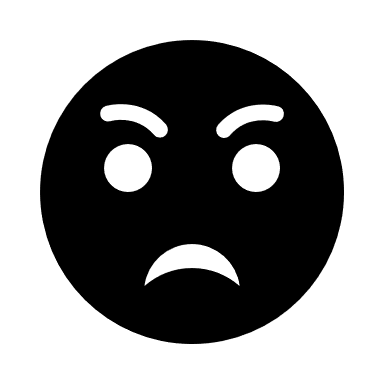 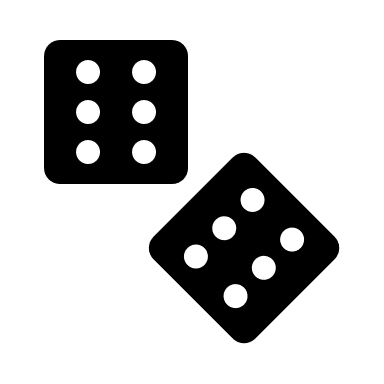 TENSES NOTES                 PRACTICE 1                              KEY                             PRACTICE 2